PHYSIOLOGY OF CSF AND PATHOPHYSIOLOGY OF HYDROCEPHALUS
Introduction
Dynamic component of CNS

Invaluable tool to diagnosis

Physiological reservoir of human proteome

Reflects the physiologic state of  CNS
Historical account
Hippocrates described fluid in brain
Galen described ventricles 
Vesalius showed the anatomy 
Megendi performed first cisternal puncture in animals
Quinke performed first LP
Dandy was credited first ventricular puncture
Quekensted did first cisternal puncture in humans.
Functions of CSF
Mechanical cushion to brain

Source of nutrition to brain 

Excretion of metabolic waste products

Intracerebral transport medium

Control of chemical environment

Autoregulation of intracranial pressure
Production of CSF
Choroidal 

Extrachoroidal 

Ependyma

? Neighboring brain substance
[Speaker Notes: In children with foramen of megendi and lushka block, spinal thecal sac still is bathed in CSF. 
 choroid plexectomy does not releieve hydrocephalus.]
Facts of interest
Only choroidal CSF production is tightly regulated active process

CSF secretion shows diurnal variation with peak in the morning.
Factors affecting production
Vascular bed autoregulation

Intracranial pressure

Brain metabolism

Drugs
Absorption of CSF
Arachanoid granulations 

Along the olfactory nerves

Extracellular spaces in brain 

Brain substance ( glial cells).
Factors affecting absorption
Intracranial pressure
Quantitative dynamics
Daily secretion:

Total CSF volume: 

Ventricular

Cisternal 

Spinal
Techniques of CSF analysis
Lumber puncture

Cisternal puncture

Ventricular puncture
Lumber puncture
Diagnostic indications: 
Infective pathology
Inflammatory pathology
Subarachanoid hemorrhage
Malignancy and spread
Pressure recordings 
Cisternography, myelography, 

Therapeutic indications:
CSF drainage
Drug delivery
Contraindications
Absolute
Posterior fossa mass 
Coagulopahty, blood dyscrasias
Known spinal AVM 

Relative
Raised ICT (guarded LP)
Local infection
Technique
Positioning

Cleaning and draping

Puncture

CSF
Complications
Post LP headaches

Hematoma

Infection

Neural injury

Iatrogenic dermoids
Other methods
Cisternal puncture

Lateral cervical puncture

Ventricular puncture
Ventriculostomy
Dandy`s point

Keen`s point

Frazier`s point

Kocher`s point
Analysis
Diagnostic characteristics
Hydrocephalus
Definition

Imbalance between production and absorption of CSF leading to accumulation of fluid in the ventricular system leading to elevation of intracranial pressure.
Epidemiology
Infantile HCP: 3-4 per 1000 LB

As a single congenital disorder: 0.9-1.5 per 1000 live births

Associated with SD: 1.3-2.9 per 1000 LB
Classification
Communicating
AKA extraventricular,

Noncommunicating
AKA obstructive 

Triventricular
Biventricular
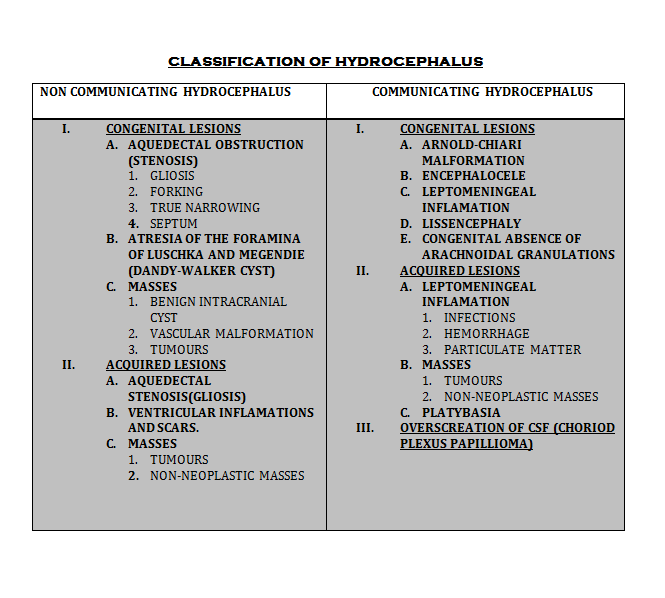 Pathogenesis
Obstruction of CSF pathways leading to decreased absorption

Increased production

Increased venous pressure
Increased production
Choroid plexus papilloma
Decreased absorption
Due to anatomical block in the pathways 

Block at arachanoid granulations level
Increased venous pressure
Evidence with this theory
VOGM
Experimental studies in animals

Evidence against this theory
Ligation of various sinuses doesn’t cause HCP
Experimental studies
Pathology of hydrocephalus
Atrophy of white matter

Spongy edema of  brain

Fibrosis of choroid plexuses

Stretching and denuding of ependyma

Fenestration of septum pellucidum

Thinning of interhemispheric commisures
Acute HCP
Cerebral, IV or cerebellar hematoma

Paraventricular tumors 

Gunshots

Subarachanoid hemorrhage

Acute head injuries

Shunt malfunction.
Progression
Ventricular dilatation

Occipital and frontal horns f/b temporals

Anterior and posterior recess of TV

Fourth ventricle

Third ventricular balloning
Hydrocephalic edema
Available space in the cavity consumed
 
Stretching and denuding of ependyma 

Edema of white matter
Mechanism
Stasis of brain interstitial fluid

Reflux of CSF  into the periventricular area

Increase in cerebral capillary permeability
Progression
Dorsal angles of lateral ventricle
3-6 hrs 

Centrum semiovale
19-24 hrs 

Diffuse 
afterwards
Chronic HCP
Compensatory mechanisms in chronic HCP

Expansion of skull 

Contraction of cerebral vascular volume

White matter atropy and ventricular enlargement

Decreased rate of CSF formation.

Diversion of CSF flow to alternative pathways
Changes in cerebral circulation
Increased venous pressure
Delayed emptying of cerebral veins
Narrowing of cerebral arteries
Prolongation of circulation time 
Reduced cerebral blood flow 
Lowering of CMRO2
Reduced glucose metabolism
Clinical features
Age

Expansibility of skull bones

Type of HCP

Duration of HCP
Pediatric hydrocephalus
Enlargement of head
Thin and glistening scalp
Tense, bulging fontanalles
Dilated and tortuous scalp veins
unilateral or bilateral abducent palsies
Cracked pot or macewen`s sign
Hypopituitarism  and growth retardation
Transillumination of skull
Adult acute HCP
Headache, nausea, vomitting

Alteration of sensorium

Visual obscurations

Perinaud`s syndrome

Progression to herniation syndromes
Adult chronic HCP
Bifrontal generalized headache, vomitting
Papilloedema and secondary optic atrophy
Congnitive deficits
Unilateral or bilateral abducent palsies
Upward gaze palsy 
Spastic quadriparesis, dysmetria, 
Bitemporal hemianopia
Endocrine disturbances
Normal pressure hydrocephalus
“Hydrocephalus with normal CSF opening pressure on lumber puncture and absence of papilloedema”
Pathophysiology
Intermittant rise of CSF pressure causing ventricular dilatation. 

Intraventricular pressure head is decreased
Basis of clinical symptoms
Gait  problems

Urinary incontinence

Memory problems
Arrested hydrocephalus
Definitions 
CSF pressure has normalized

Pressure gradient between ventricles and parenchyma has been dessipated

Ventricular size remains stable or decrease

New neurological deficits do not appear

Advancing psychomotor development with age.
Pediatric NPH
Enlarged head usually in or above ninth percentile

History of delayed psychomotor development

Mild to moderate mental retardation

Glib verbal abilities

Mild spastic paraparesis
Hydrocephalus ex vacuo
Cerebral atrophy and dilatation of sulci

Intracranial pressure is normal 

Absence of periventricular edema

Absence of retrograde filling Isotope cisternography
Thank you